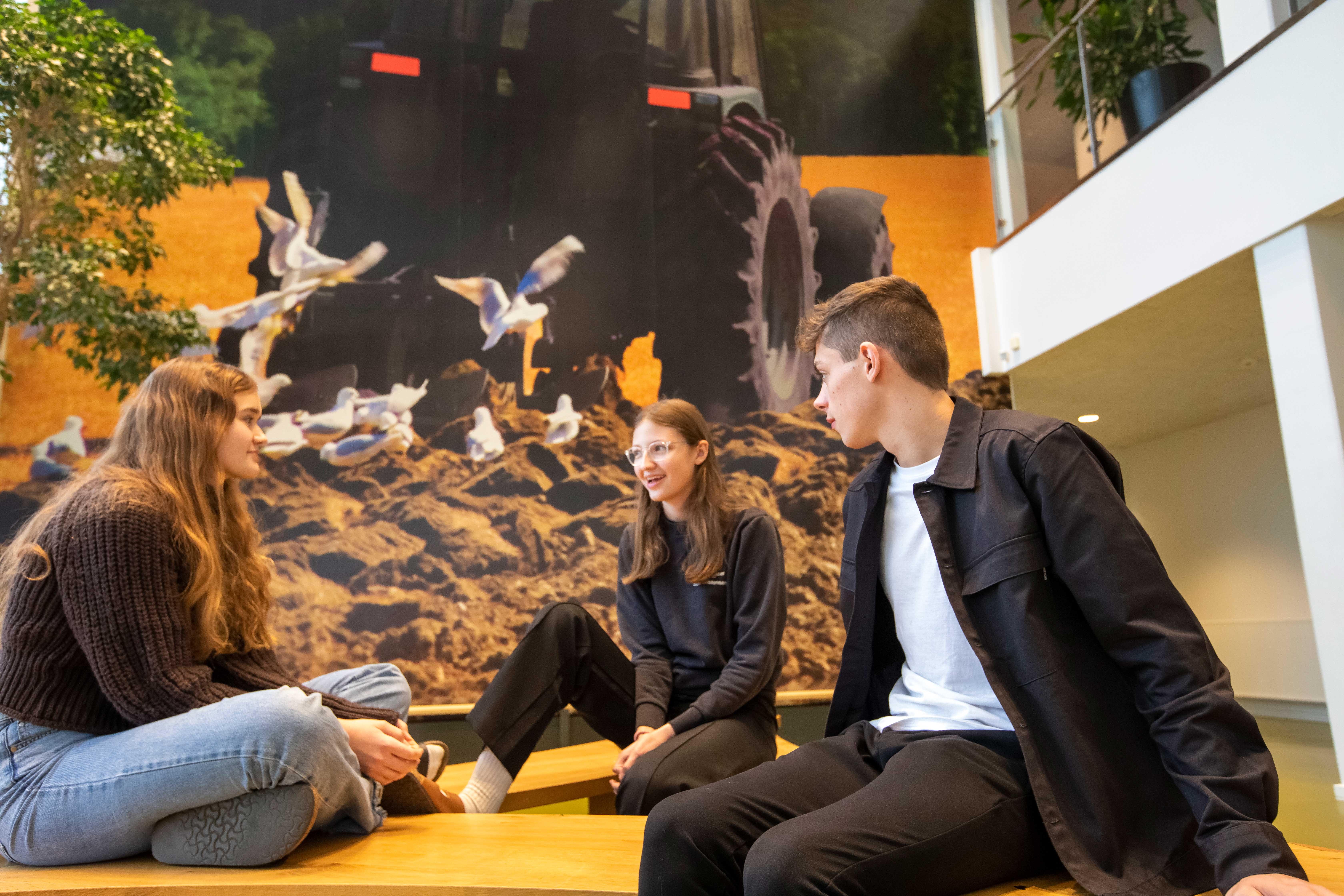 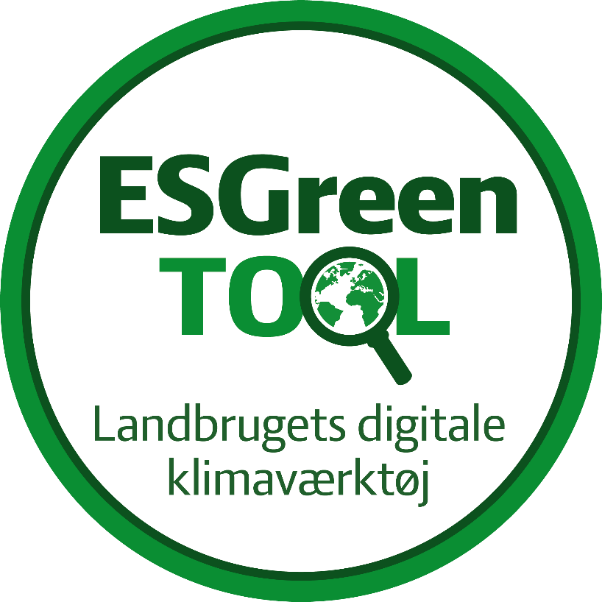 Lærervejledning, infografik, dialogkort og virkemiddelkatalog
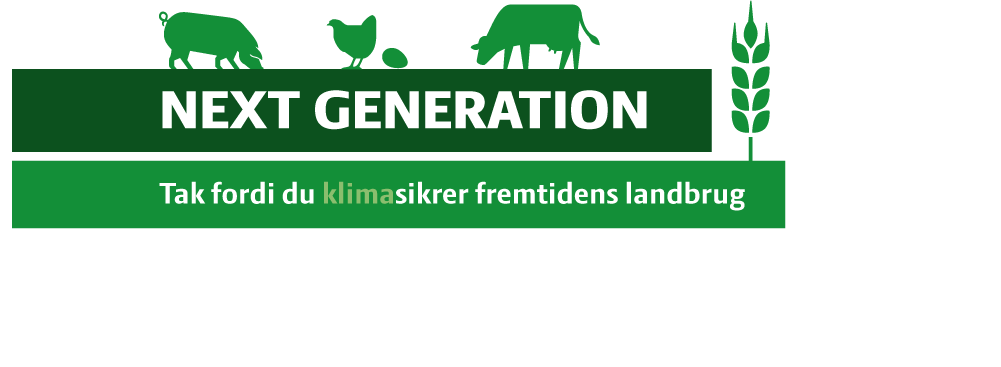 SPONSORED BY
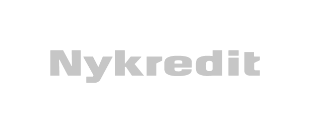 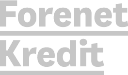 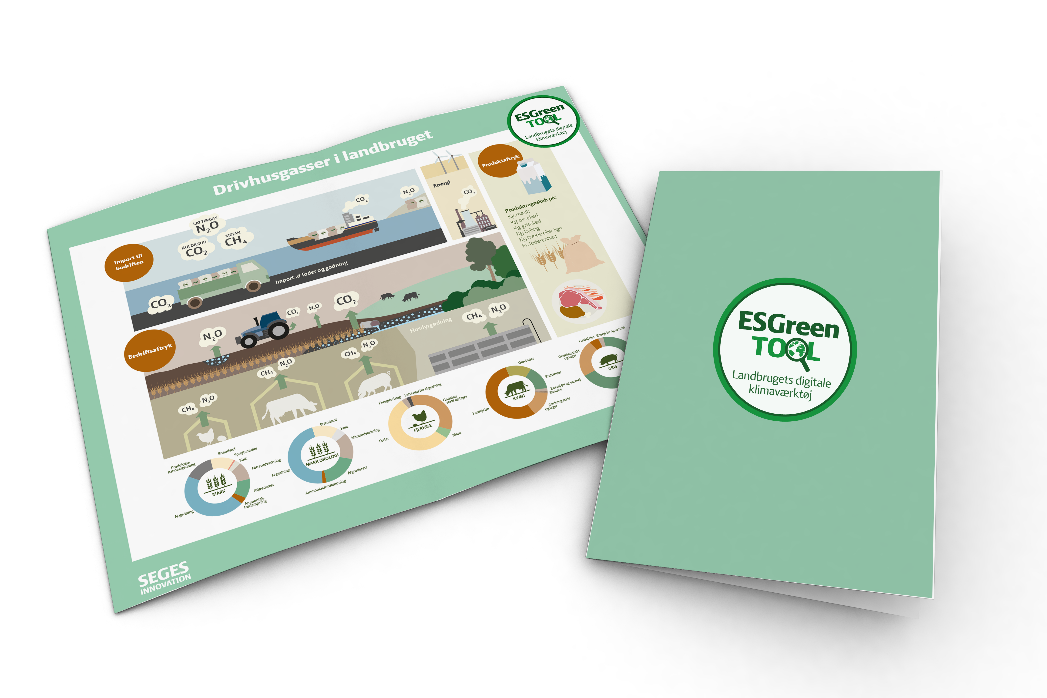 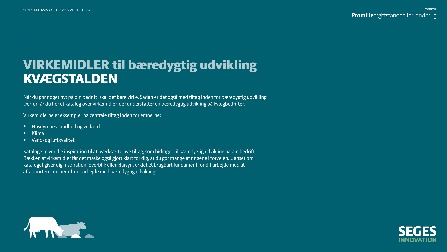 Materiale
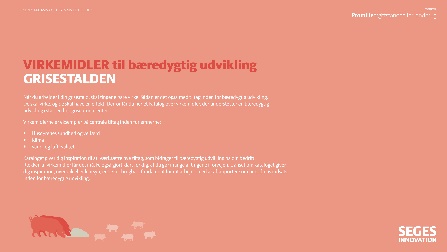 Det fysiske materiale består af:
1 stor plakat med infografik til klasseværelset.
2 foldeark med infografik til grupper/dialog.
17 dialogkort i stofpose.



Det digitale materiale findes på SILO:
Infografik og dialogkort kan downloades fra seges.silo.dk, under emnet ”Klima og ESGreen Tool”. Du kan printe materialet, hvis du har brug for flere sæt.
Links til virkemiddelkataloger inden for Kvæg, Gris og Mark.
PowerPoints, der understøtter gennemgang af infografik og virkemidler.
5 dialogspørgsmål.
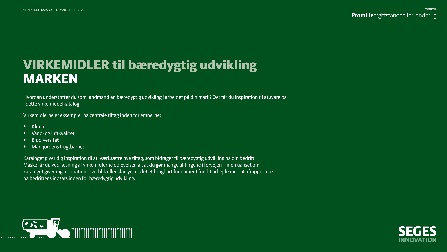 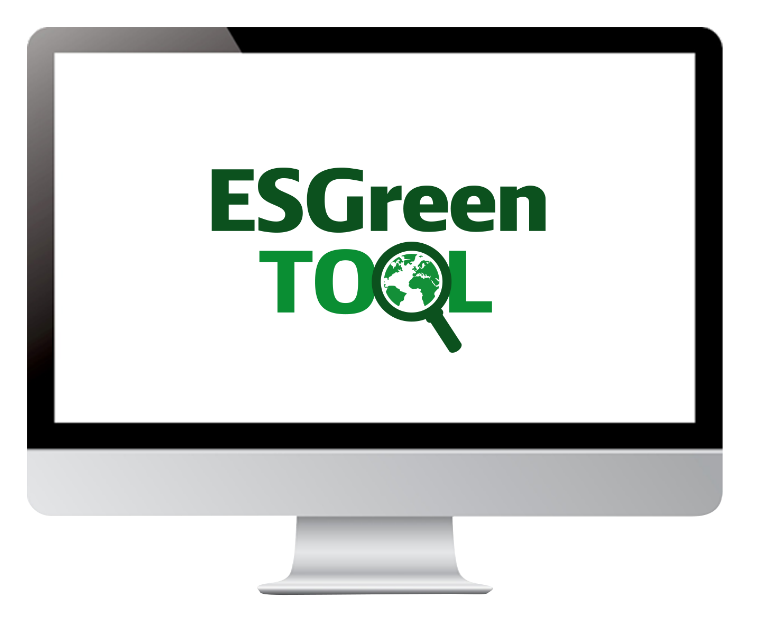 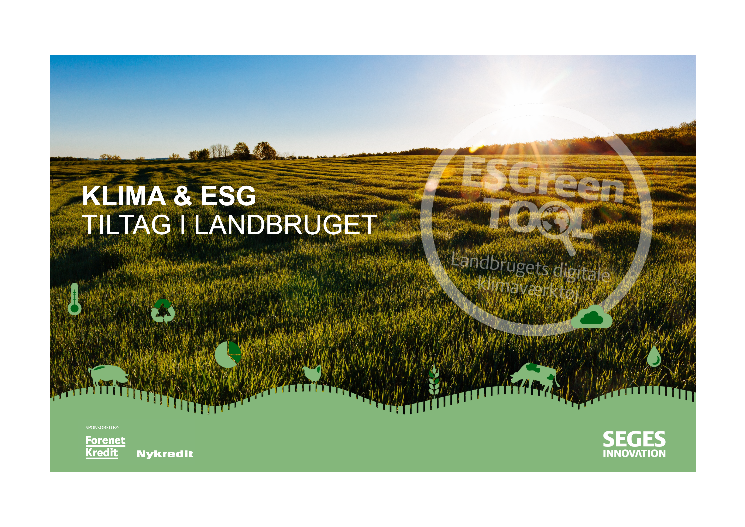 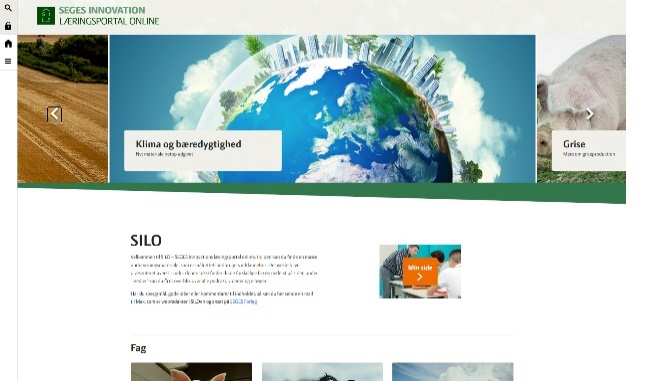 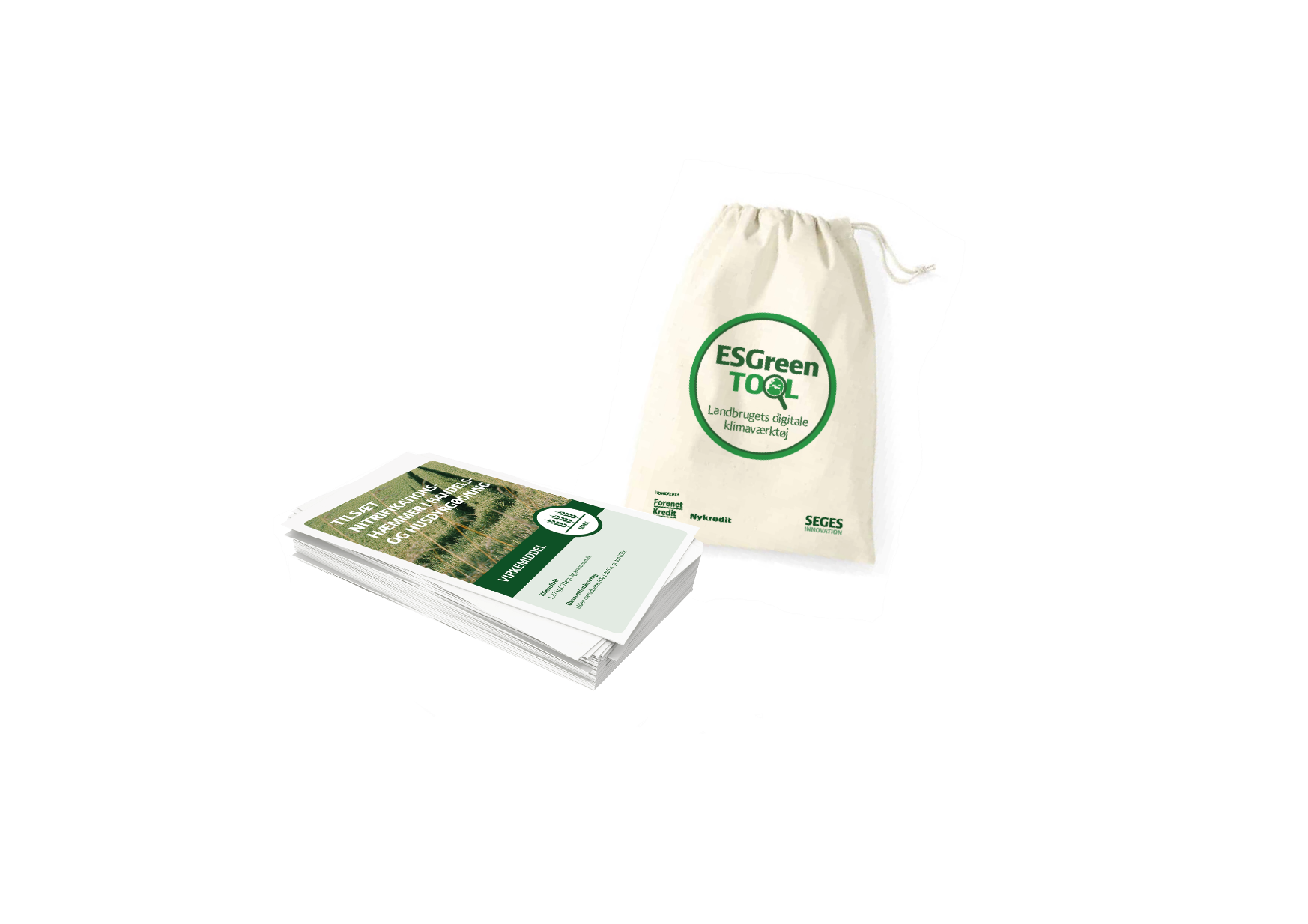 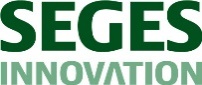 SPONSORED BY
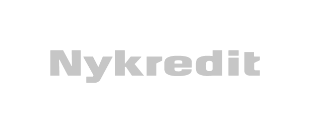 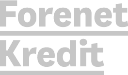 Formål og udbytte ved brug af dialogkort i undervisningen
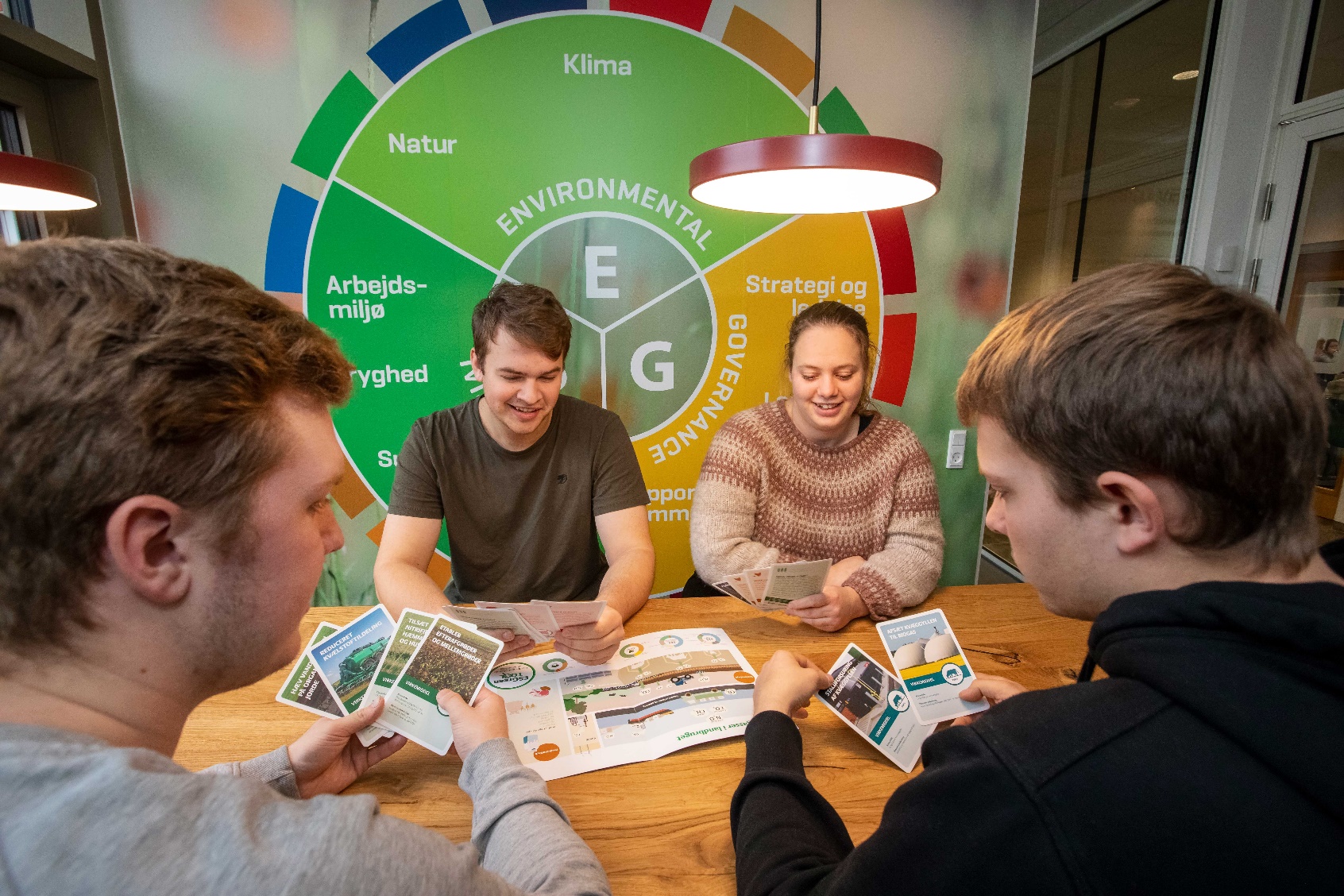 Formålet med at bruge infografik og dialogkort i undervisningen er at understøtte elevernes interesse og læring om landbrugets klimagasudledninger og virkemidler til at mindske disse.

Når eleverne kan sætte ord på de største kilder til landbrugets udledninger af klimagasser, så giver det mening at arbejde med dialogkort, vælge løsninger - og læse mere i virkemiddelkatalogerne. 

På denne måde kan eleverne opnå baggrundsviden, som er nødvendig for at få udbytte af klimaværktøjet ESGreen Tool.
SPONSORED BY
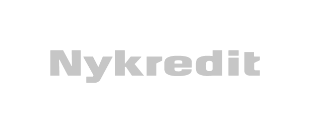 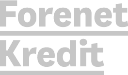 Drejebog
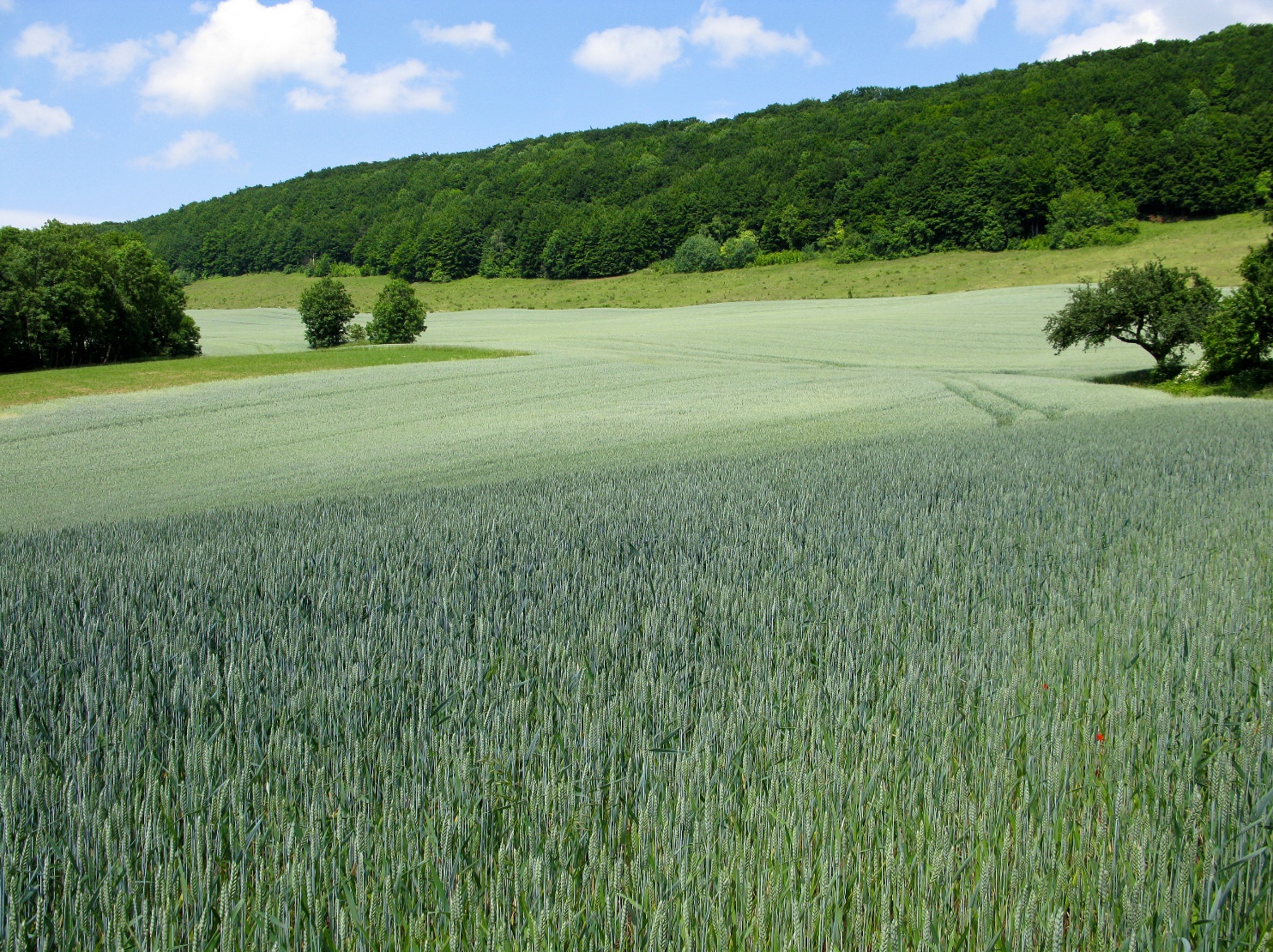 På de næste sider kan du læse mere om, hvordan de enkelte dele af materialet kan bruges.
I venstre kolonne kan du læse om materialerne og formålet med dem. 

I højre kolonne er der forslag til, hvordan du kan bruge materialet, og hvad du skal være opmærksom på, når du bruger det.
1
2
SPONSORED BY
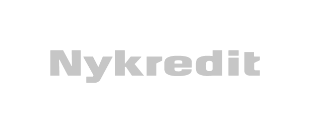 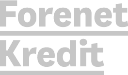 Infografik
SPONSORED BY
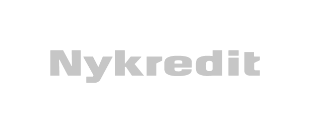 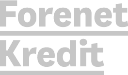 Dialogspørgsmål
SPONSORED BY
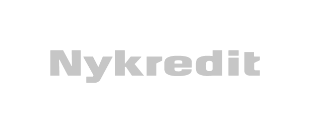 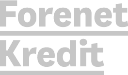 Dialogkort
SPONSORED BY
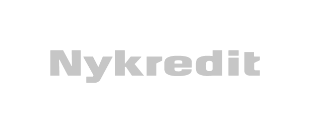 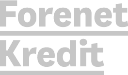 Virkemiddelkatalogerne
SPONSORED BY
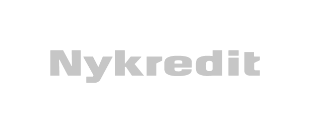 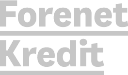